Die Synchronisierung der Grundfrequenz in akzentuierten Wörtern.
Jonathan Harrington
Quellen in /vdata/Seminare/Prosody/lit vorhanden
Die f0-Synchronisierung in akzentuierten Wörtern
Vater
[a]
[a]
[a]
d.h. es handelt sich um eine ähnliche f0-Gestaltung, die aber unterschiedlich mit dem primär betonten Vokal des akzentuierten Wortes zeitlich koordiniert wird.
Die Synchronisierung ist
phonetisch bedingt (vom Kontext vorhersagbar, trägt nicht zu Bedeutungsunterschieden bei)
phonologisch (nicht vom Kontext vorhersagbar, kann für linguistische Bedeutungsunterschiede eingesetzt werden).
Phonetische Faktoren in der Synchronisierung
Die Forschung in ca. den letzten 20 Jahren1 zeigt, dass der Gipfel (H) in steigenden f0-Gestalten von vielen phonetischen Faktoren beeinflusst wird, während der Tal (L) verhältnismäßig stabil ist.
Variabilität
H
L
Stabilität
1. Prieto (2011). Tonal alignment. prieto11.pdf in /vdata/Seminare/Prosody/lit
Phonetische Faktoren: Stabilität von L
z.B. ist für Englisch, Niederländisch, und Griechisch1 festgestellt worden,  dass L mit dem Beginn der akzentuierten Silbe synchronisiert wird2
tilefo'nusame me to 'mano sti 'meri ja to parti1
(Wir und Mano riefen Mary an wegen dem Party)
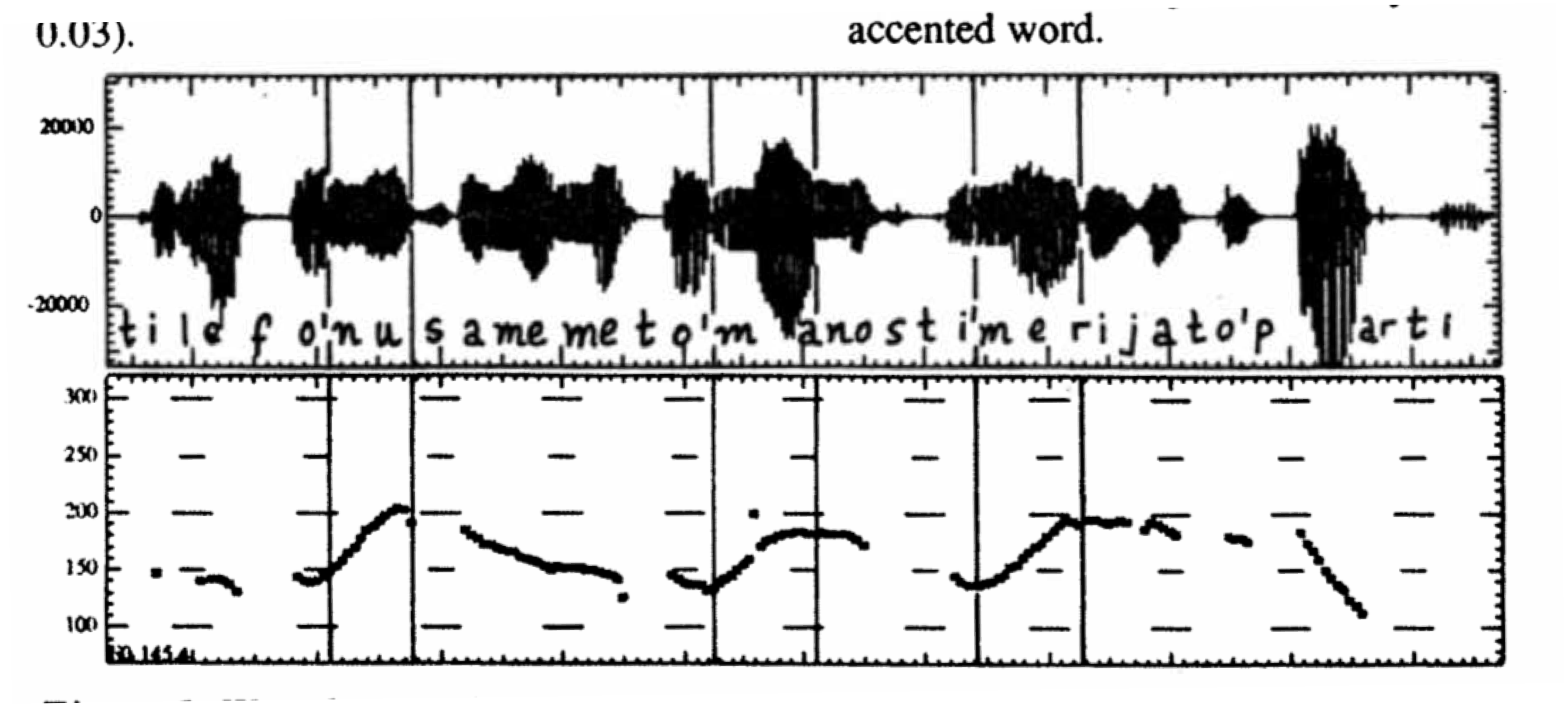 1. Arvaniti & Ladd(1995). arvaniti95.icphs.pdf.
2. Ladd (2004) in für eine Zusammenfassung ladd04.pdf in /vdata/Seminare/Prosody/lit
Phonetische Faktoren: Stabilität von L und Wortgrenzen
Die L-Synchronisierung müsste zur Identifizierung der Wortgrenze beitragen können, wenn L stabil mit dem Onset der akzentuierten Silbe synchronisiert wird1.
grey day
grade A
L mit /eɪ/ synchronisiert
L mit /d/ synchronisiert
eɪ
eɪ
L
L
Das paar grey day/grade A wurde zum ersten Mal in Lehiste, I. (1960). An acoustic-phonetic study of internal open juncture. Phonetica, 5 (Suppl.) analysiert
Phonetische Faktoren: Stabilität von L und Wortgrenzen
Ladd & Schepman (2003)1. Resynthese und Perzeptionstest.
L wurde synthetisch zwischen zwei Gipfeln zeitlich verschoben
n   o   m   ə   n   ɛ   l   s   n
H
H
L
L
L
Hörer nahmen an einem 'Forced-choice' Test teil: Norman Elsen oder Norma Nelsen?
Je später L, umso wahrscheinlicher wurde Norman Elsen wahrgenommen wurde.
1. Ladd & Schepman (2003), J. Phonetics. ladd03.jop.pdf in /vdata/Seminare/Prosody/lit
Phonetische Faktoren: Variabilität von H
Steele (1986)1 beobachtete, dass der Gipfel früher in phrasenfinaler vs. phrasenmedialer Position synchronisiert wird.
Did John write to Sue?
Phrasenfinal
Phrasenmedial
No he wrote to NAN
No he wrote to NANA Moore Lane
H
H
a
a
Gipfel früh im Vokal
Gipfel später im Vokal
1. Steele (1986), Journal of the Acoustical Society, Supplement 1, 80; S. 51.
Phonetische Faktoren: Variabilität von H
Silverman & Pierrehumbert (1990) untersuchten drei mögliche Ursachen für die phrasenfinale Linksverlagerung1
No he wrote to NANL-L%
No he wrote to NANA Moore LaneL-L%
H*
H*
Dauer
Silben am Ende der Phrase werden gelängt (phrasenfinale Längung)
Wortgrenze
NAN aber nicht NANA tritt direkt vor einer Wortgrenze auf
Tonale Abstoßung
H* unmittelbar vor L-L% in NAN. Die Töne stoßen sich ab, damit genügend Platz ist für den f0-Abstieg. Daher ist H* früher im Vokal.
Silverman & Pierrehumbert  (1990) Papers in Laboratory Phonology I. silverman90.pdf
Phonetische Faktoren: Variabilität von H
Variabiltät von H
X = {Ma, Mom, Mama, Mamalie}
Jeweils kombiniert mit:
Y = {Lemm, Le Mann, Lemonick}
[Ma Le Mann]L-L%
[Mamalie Lemonick]L-L%
H+L*
H*
H+L*
H*
Eine Untersuchung vom (prenuklearen) X
Materialien in Silverman & Pierrehumbert (1990)
primäre Wortbetonung
Phonetische Faktoren: Variabilität von H
Ergebnisse aus Silverman & Pierrehumbert (1990)
H kommt früher vor wegen
Ma Lemm
Mamalie Lemonick
1. tonaler Abstoßung = es muss genügend Zeit vorhanden sein, damit der Abstieg produziert werden kann.
H
H
a
a
L-L%
L-L%
Mama Lemm
Ma  Le Mann
H
H
a
a
2. einer Wortgrenze
Synchronisierungsunterschiede zwischen Dialekten/ Sprachen
Die Synchronisierung vom Tal (L) und Gipfel (H) kann dialekt- und sprachbedingt sein1. Spätere Gipfel in S. vs. N Deutsch1
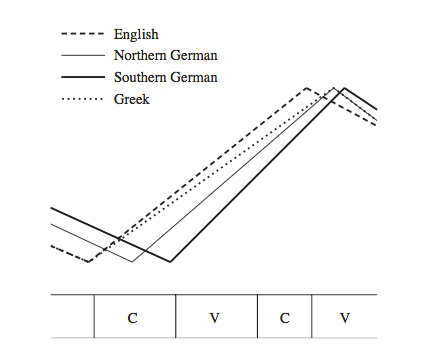 1. Atterer & Ladd (2004). J. Phonetics. atterer04.jop.pdf in /vdata/Seminare/Prosody/lit
Phonetische Synchronisierunterschiede zwischen Dialekten/ Sprachen
Späte Gipfel: Westmittelbairisch
Nordwind
auf
Endlich
Kampf
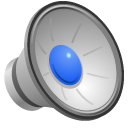 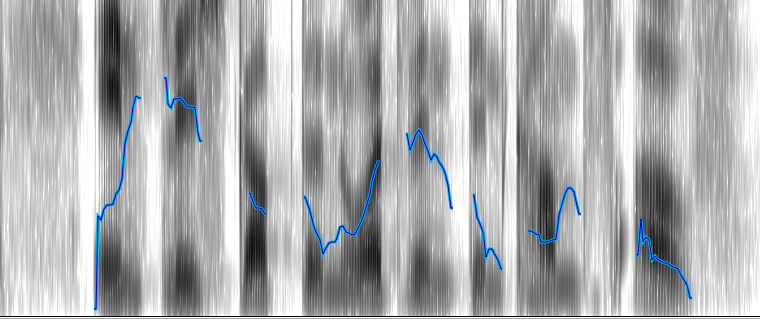 H
H
H
ɛ
ɔ
a
Phonetische Synchronisierunterschiede zwischen Dialekten/ Sprachen
Daher L+H* N. Deutsch vs. L*+H S. Deutsch?
N. Deutsch
S. Deutsch
H*
H
L
L*
V
V
(V = primär betonter Vokal des akzentuierten Wortes)
Die Antwort bleibt ungeklärt. Ladd & Atterer (2004)1 schlagen vor, es handelt sich um die selbe Kategorie in beiden Varianten (L+H*) aber um einen etwas späteren L+H* in S. Deutsch.
1. Atterer & Ladd (2004). J. Phonetics. atterer04.jop.pdf in /vdata/Seminare/Prosody/lit
Phonetische und Phonologische Faktoren in der Synchronisierung
Unterschiedliche Synchronisierungen werden verursacht durch:
Phonetische Faktoren
Die selbe Melodie
Phonologische Faktoren
Unterschiedliche Melodien
Keine Änderung in der Bedeutung
Wechsel in der Bedeutung
Unterschiede in der Synchronisierung sind vorhersagbar und entstehen wegen Kontext.
Unterschiede in der Synchronisierung sind eine Folge unterschiedlicher Melodien
Vor einer Wortgrenze
Wortintern
früher
später
L*+H
L+H*
H*
H*
V
V
V
V
Phonologische Faktoren in der Synchronisierung
Lexikalischer Wortakzent: Schwedisch
Syntax (Aussage/Frage): Italienisch, Russisch
Semantik: Deutsch, Englisch
Synchronisierung und Lexikalischer Tonakzent im Schwedischen
Bruce (1977)1: die zeitliche Synchronisierung differenziert zwei verschiedene lexikalische Tonakzente in einigen schwedischen Varietäten
Ente = /anden/, Akzent I
H-Gipfel im /a/
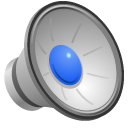 H-Gipfel nach dem /a/
Geist = /anden/, Akzent II
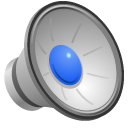 Ich habe die Ente/den Geist im Nebel gesehen2
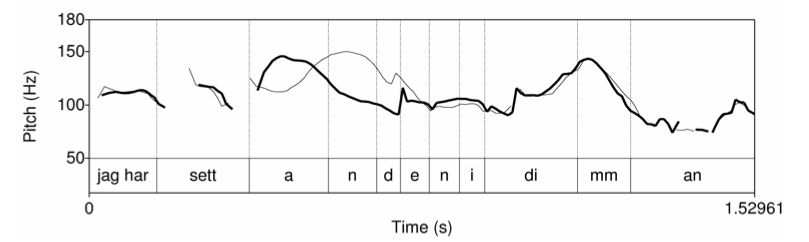 1. Bruce, G. (1977) Swedish Word Accents in Sentence Perspective. Lund: Gleerup
2. Ambrazaitis & Bruce (2006). ambrazaitis06.lund.pdf in /vdata/Seminare/Prosody/lit
Syntax: Aussagen und Fragen in süditalienischen Varietäten
Der Gipfel ist in ja-nein Fragen später1
Aussage
Frage
vedrai mamma domani
Du siehst morgen Deine Mama
Du siehst morgen Deine Mama?
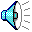 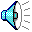 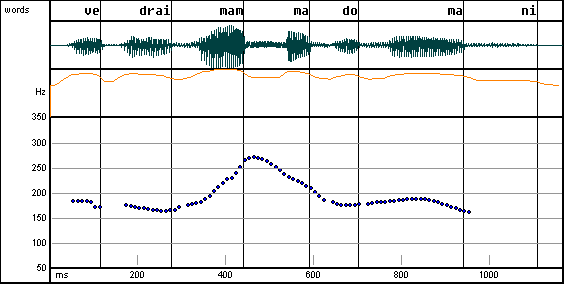 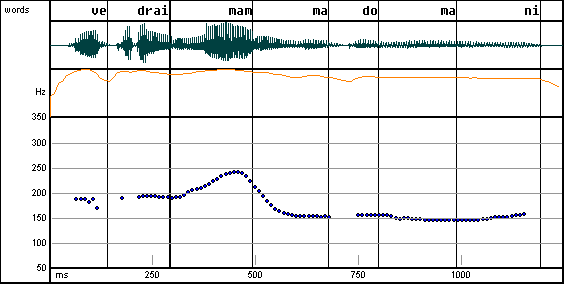 a
a
D'Imperio, M. (2002) Probus 14, 37–69. dimperio02.probus.pdf in /vdata/Seminare/Prosody/lit
Syntax: Aussagen und Fragen im Russischen
Späterer Gipfel in Fragen1
Aussage
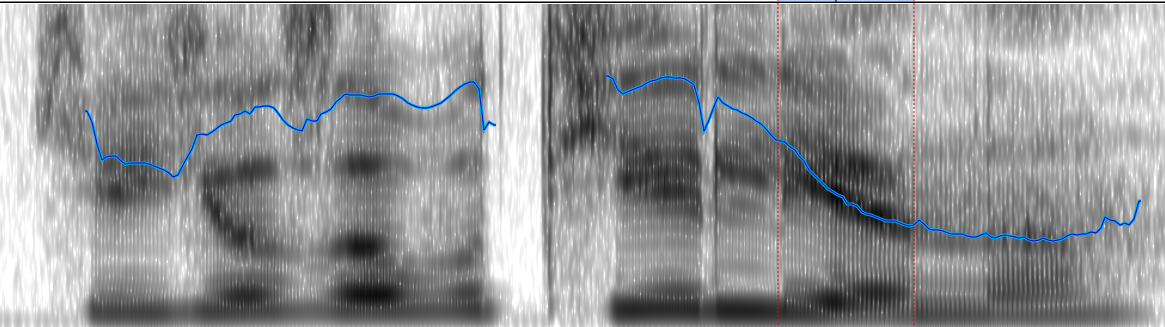 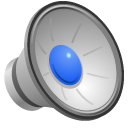 Jejo zovut Jeljena
/jijo zavut jiljena/
Ihr Name ist Helena
je
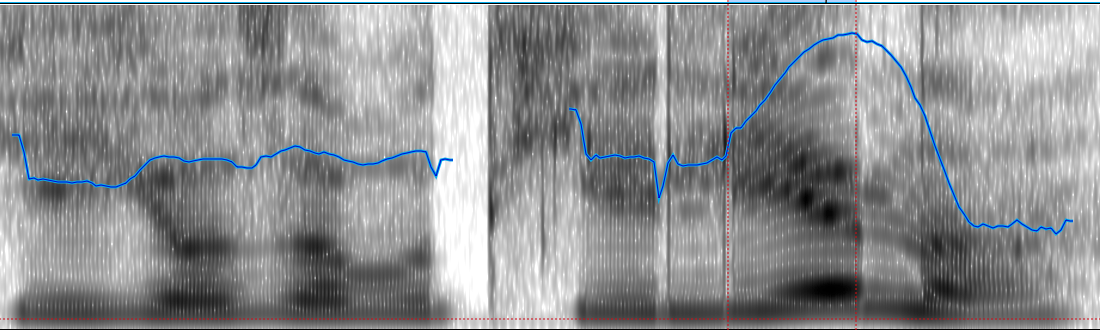 Frage
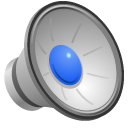 Ihr Name ist Helena?
je
Rathcke (2006), AIPUK, 37. rathcke06.aipuk.pdf in /vdata/Seminare/Prosody/lit
Semantik der Gipfelsynchronisierung im Deutschen
Früh
Mittel bis spät
Nicht überraschend, erwartet
überraschend, unerwartet
kongruent mit dem Kontext
nicht-kongruent mit dem Kontext
Sie hat Kunst immer gerne gehabt.
Und dann hatte ich es erfahren!
Sie war mal Malerin
[a:]
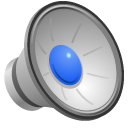 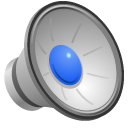 [a:]
Niebuhr, O. (2003). Proc. ICPHS. niebuhr03.icphs.pdf in /vdata/Seminare/Prosody/lit
Semantik und kategoriale Wahrnehmung
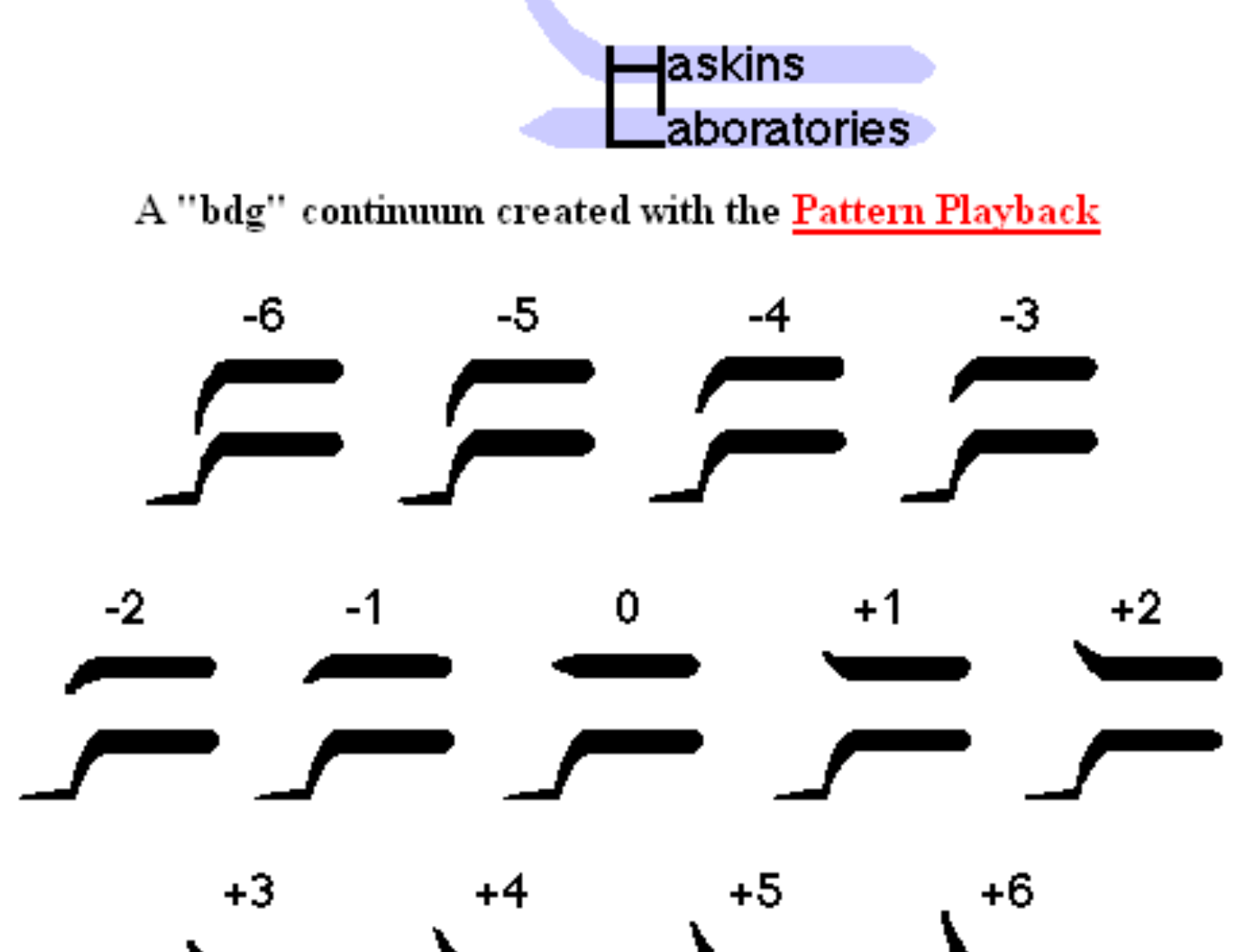 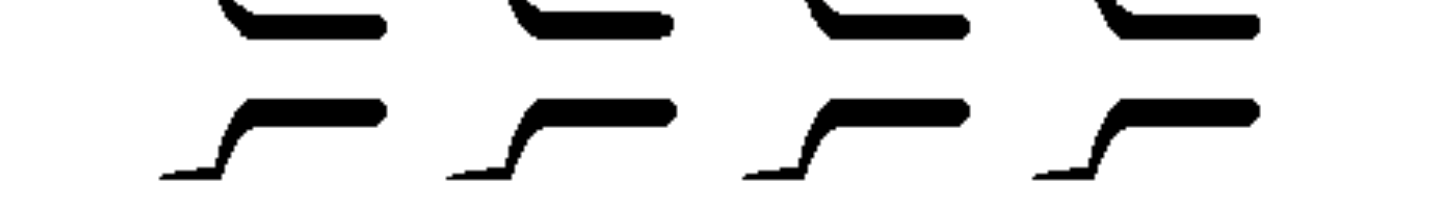 Dieser Bedeutungsunterschied kann durch die kategoriale Wahrnehmung geprüft werden1, 2.
Kategoriale Wahrnehmung
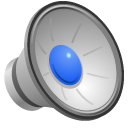 Experimente aus den Haksins Laboratories, 1952-73
1. Hörern werden Stimuli aus einem F2-Kontinuum präsentiert.
2. Identifikation:  Sie müssen pro Stimulus antworten: /b, d, g/
3. Diskriminierung: sie müssen entscheiden, ob 2 Nachbar-Stimuli unterschiedlich sind, oder nicht.
1. Kohler (1987). Proc. ICPHS.
2. Niebuhr, O. (2003). Proc. ICPHS niebuhr03.icphs.pdf
3. Liberman et al (1954). Psychological Monographs
Semantik und kategoriale Wahrnehmung
Wenn Hörer unterschiedliche Kategorien hören:
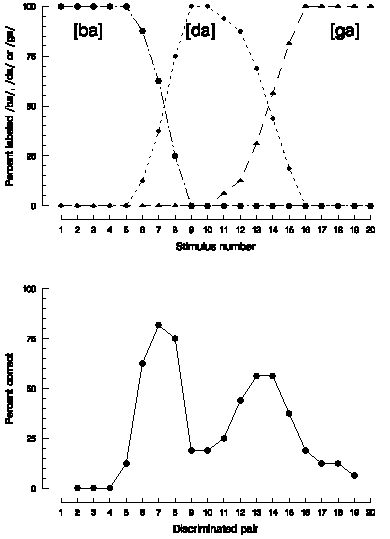 1. Eine abrupte Änderung in der Identifikation
2. Eine deutliche Diskrimination der Nachbar-Stimuli zwischen aber nicht innerhalb von Kategorien
Semantik der Gipfelsynchronisierung und kategoriale Wahrnehmung
Kontinuum synthetisieren zwischen früh und spät1
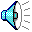 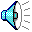 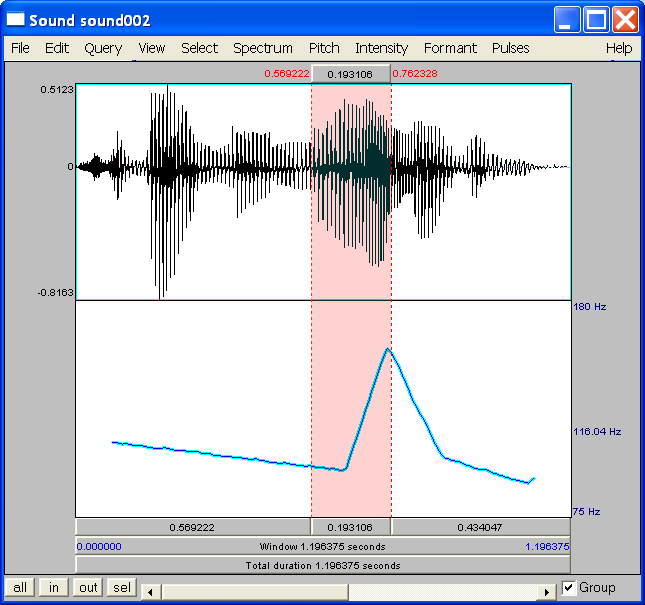 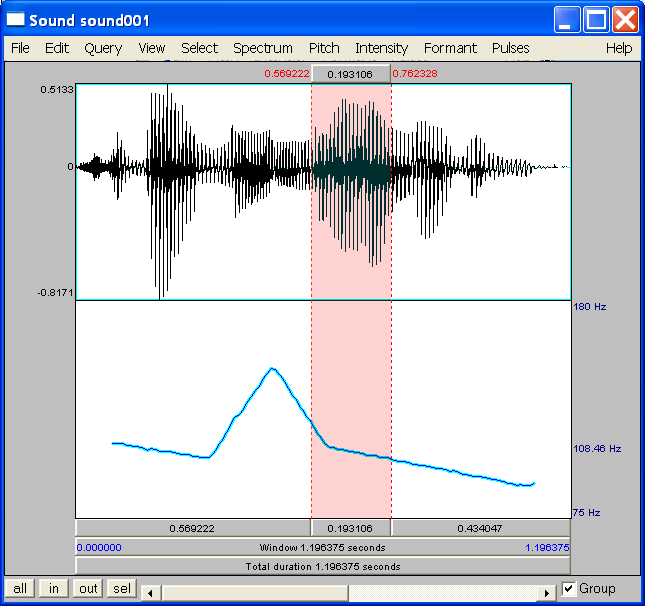 a
a
a
Kontext: 'Jetzt verstehe ich das erst!'
Hörer 'forced-choice' Test: passt der Satz dazu? (ja/nein)
1. Niebuhr, O. (2003). Proc. ICPHS niebuhr03.icphs.pdf
Semantik der Gipfelsynchronisierung und kategoriale Wahrnehmung
Ergebnisse1
passt der Satz zum Kontext?
Sind die Stimuli unterschiedlich?
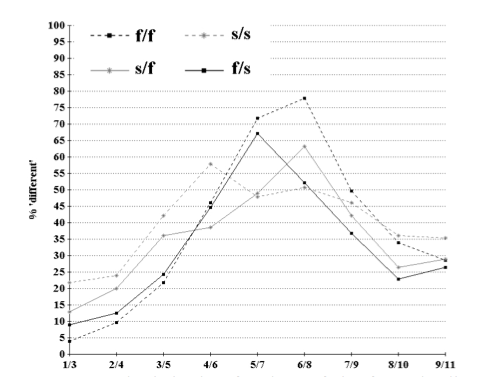 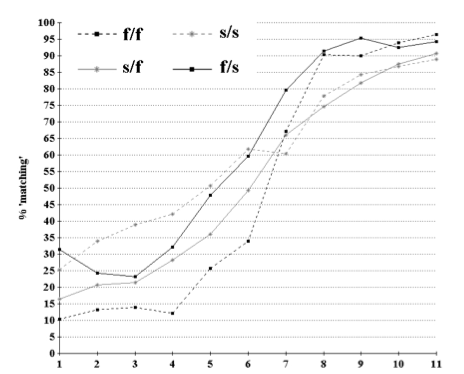 JA
NEIN
Früh
Spät
Früh
Spät
Hohe Diskriminierung zwischen Kategorien
Abrupte Änderung in der Identifikation
1. Niebuhr, O. (2003). Proc. ICPHS niebuhr03.icphs.pdf
Semantik:  Widerspruch vs. Vorschlag im Englischen
Mittel: L+H*
Spät: L*+H
This company has never employed anyone from Germany.
Jürgen's from Germany.
Jürgen's from Germany.
Y
Y
wir kennen beide Jürgen, ich möchte J. als Möglichkeit vorschlagen, weiß nicht ganz ob das passt/ ob Du damit einverstanden bist (bin bereit zu handeln)
Doch!
hirschberg08.handbookpragmatics.pdf
Julia Hirschberg (2008) Pragmatics and intonation.
Semantik und Synchronisierung:  Widerspruch vs. Vorschlag - englisch
Der kategoriale Unterschied kann durch ein Imitationsexperiment empirisch nachgewiesen werden1.
Pierrehumbert & Steele (1989) synthetisierten ein Kontinuum zwischen einem mittleren und späten Gipfel im Satz 
		'Only a millionaire'
ɪ
Die Stimuli wurden randomisiert und einzeln Sprechern präsentiert.
Die Sprecher sollten die wahrgenomme Melodie imitieren.
Pierrehumbert & Steele (1989). Language & Speech, 46, 181-196. pierrehumbert89.ls.pdf
Semantik und Synchronisierung:  Widerspruch vs. Vorschlag - englisch
Ergebnisse
Schlussfolgerung
Synthese: kontinuierlich
1  2  3  4  5  6
Die Sprecher hörten (und produzierten)  Unterschiede zwischen aber nicht innerhalb Kategorien. Dies deutet darauf hin, dass es zwei phonologische Kategorien gibt: mittel vs spät (eventuell L+H* vs L*+H)
ɪ
Imitation: kategorial
1
2
3
4
6
5
Semantik und Synchronisierung:  Widerspruch vs. Vorschlag - englisch
Mittel: L+H*
Spät: L*+H
A. It's no good. I can't get to Iowa City with Delta.
A. Ich fliege mit Delta nach Iowa City.
B. Delta doesn't fly to Iowa! They fly to Des Moines
B. That's true. But they fly to Des Moines
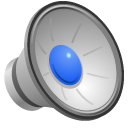 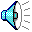 Widerspruch
oi
Vorschlag
oi
Könnte das passen? 
Des Moines ist ja doch nicht so weit weg von Iowa City...
Siehe auch: Face & Prieto (2006), Journal of Portuguese Linguistics.
Semantik und Synchronisierung:  Widerspruch vs. Vorschlag - englisch
Mittel: L+H*
Spät: L*+H
A. The Smith's aren't inviting anyone important
B. They've invited Lorraine
B. They've invited Lorraine
Widerspruch
Vorschlag
Lorraine zählt doch eindeutig zu den wichtigsten – sie leitet eine nationale Zeitung etc.
Für mich zählt Lorraine zu den wichtigsten – ob Du auch dieser Meinung bist?